07/01/2022
19/08/2022
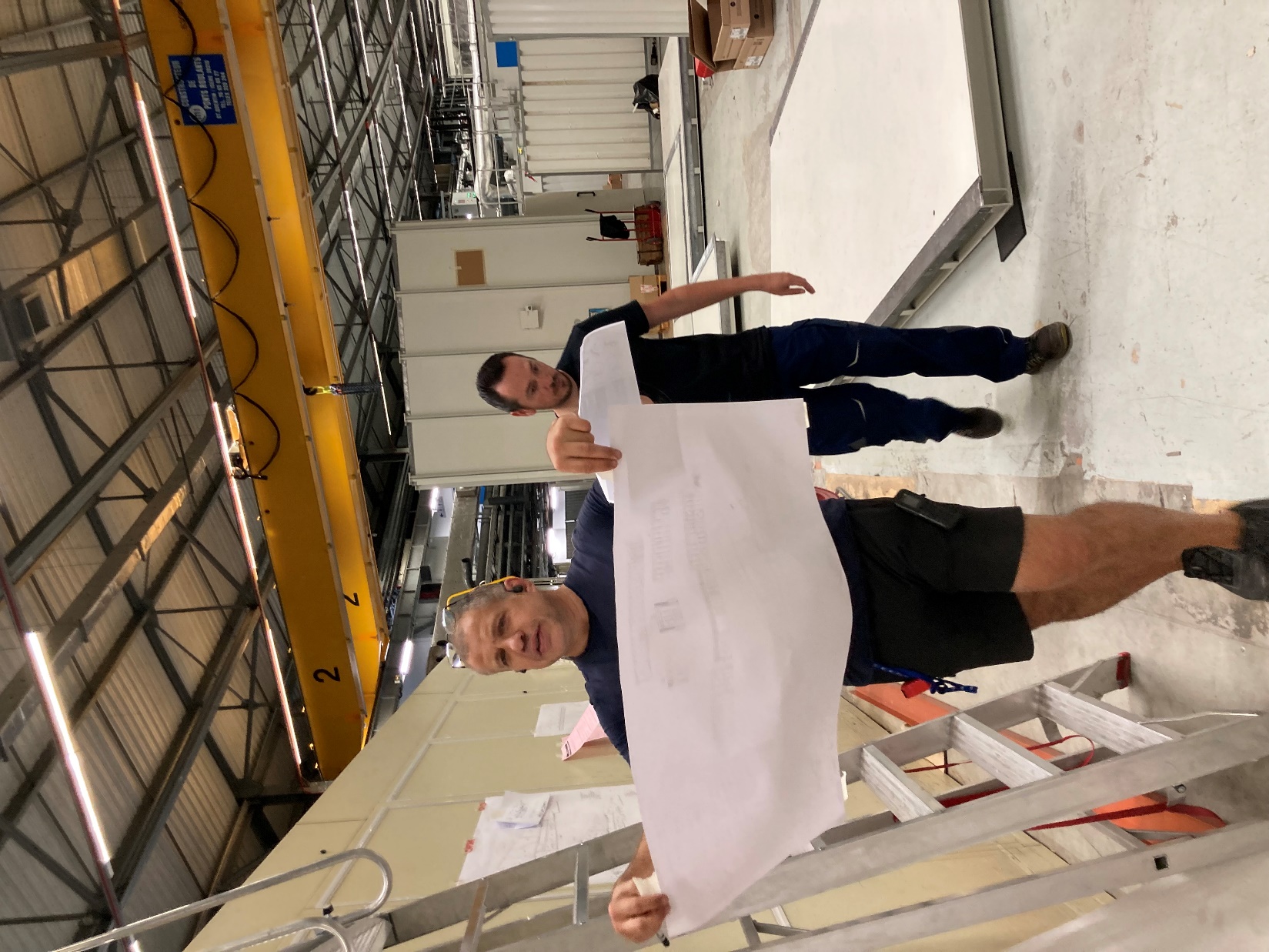 16/08/2022
Photo credit:Helena Isern
13/09/2022
Photo credit:Helena Isern
14/10/2022
14/10/2022
20/10/2022
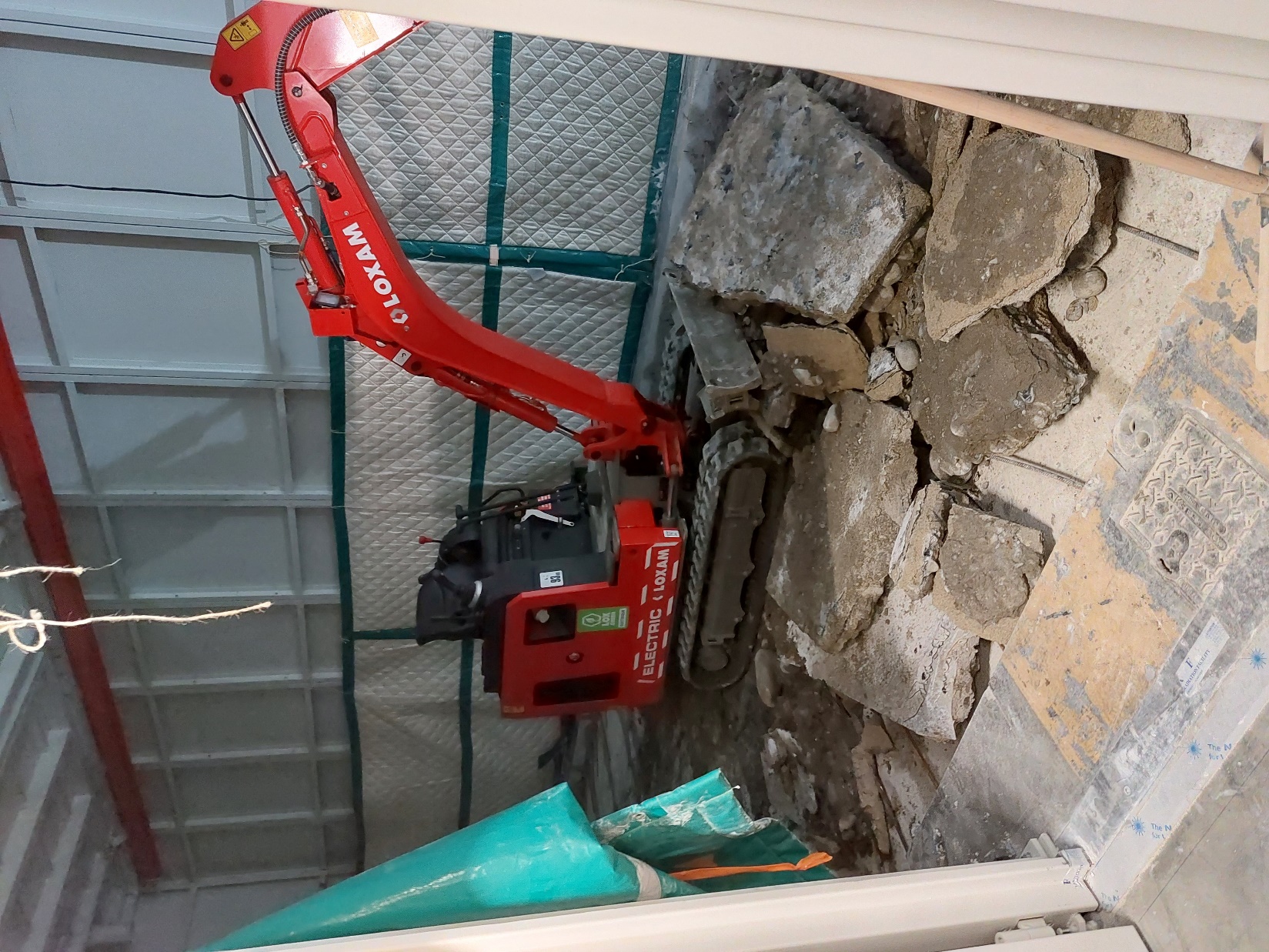 02/12/2022
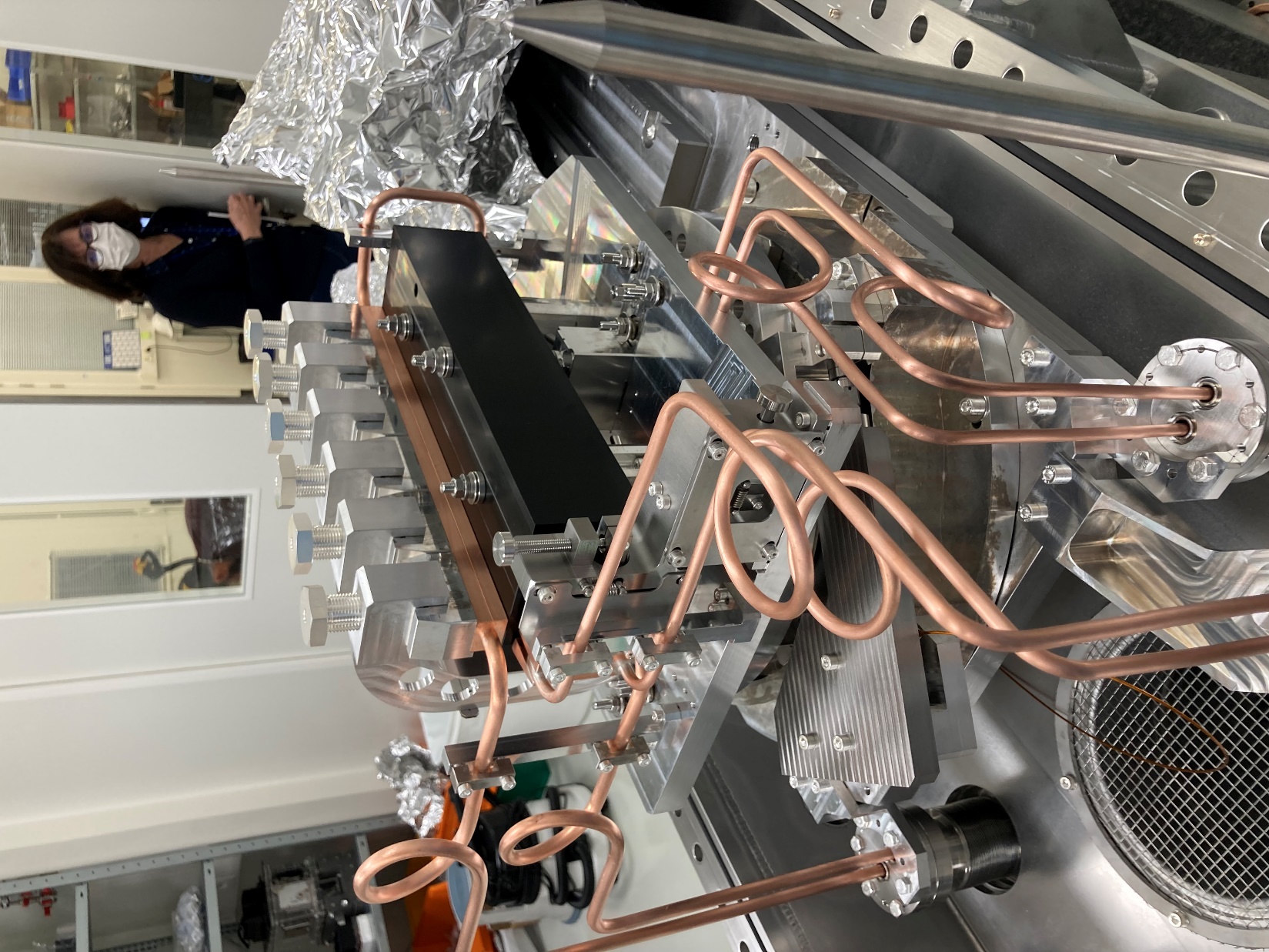 05/12/2022
Photo credit:Helena Isern
07/12/2022
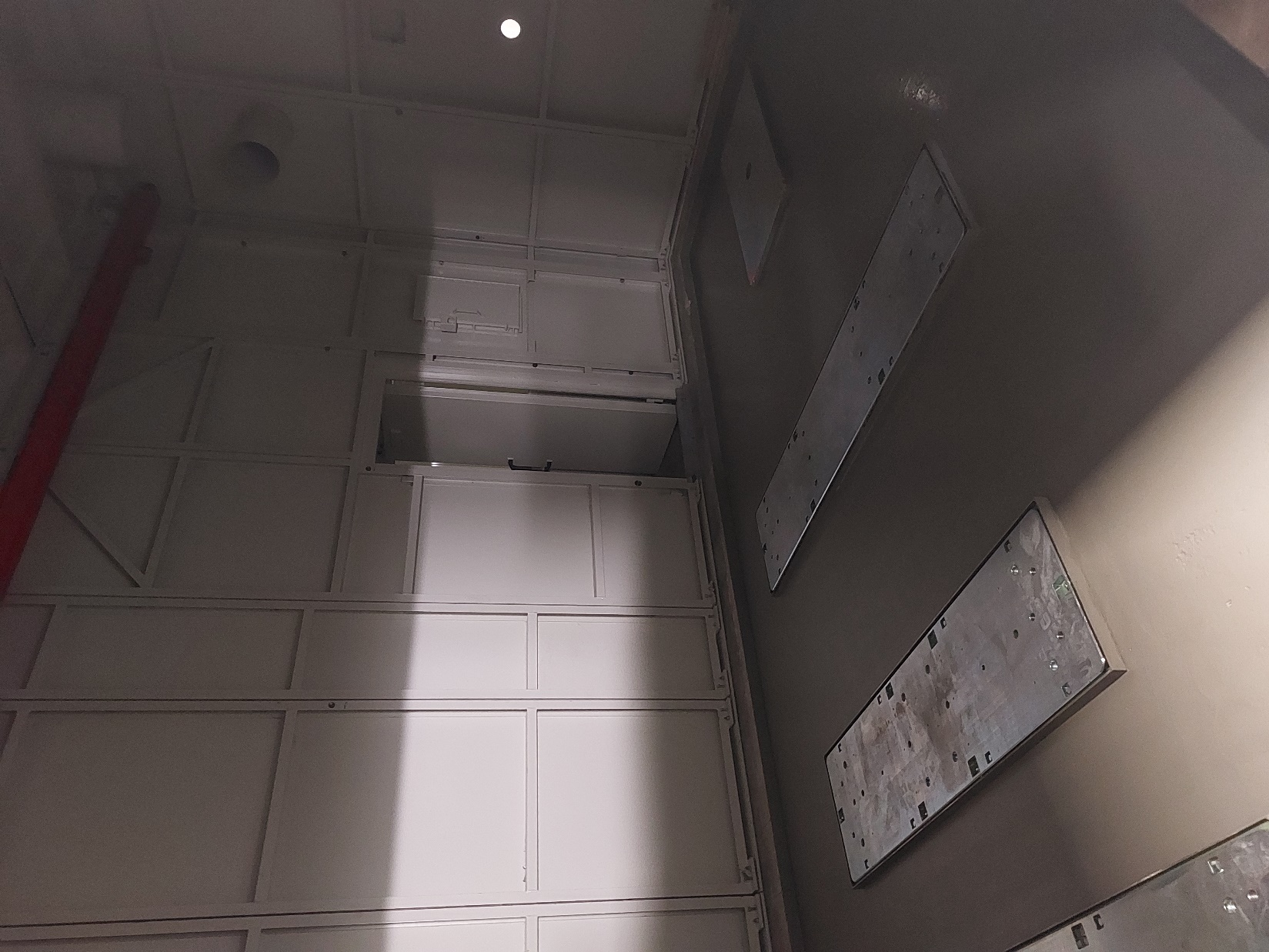 07/12/2022
04/01/2023
04/01/2023
04/01/2023
13/01/2023
13/01/2023
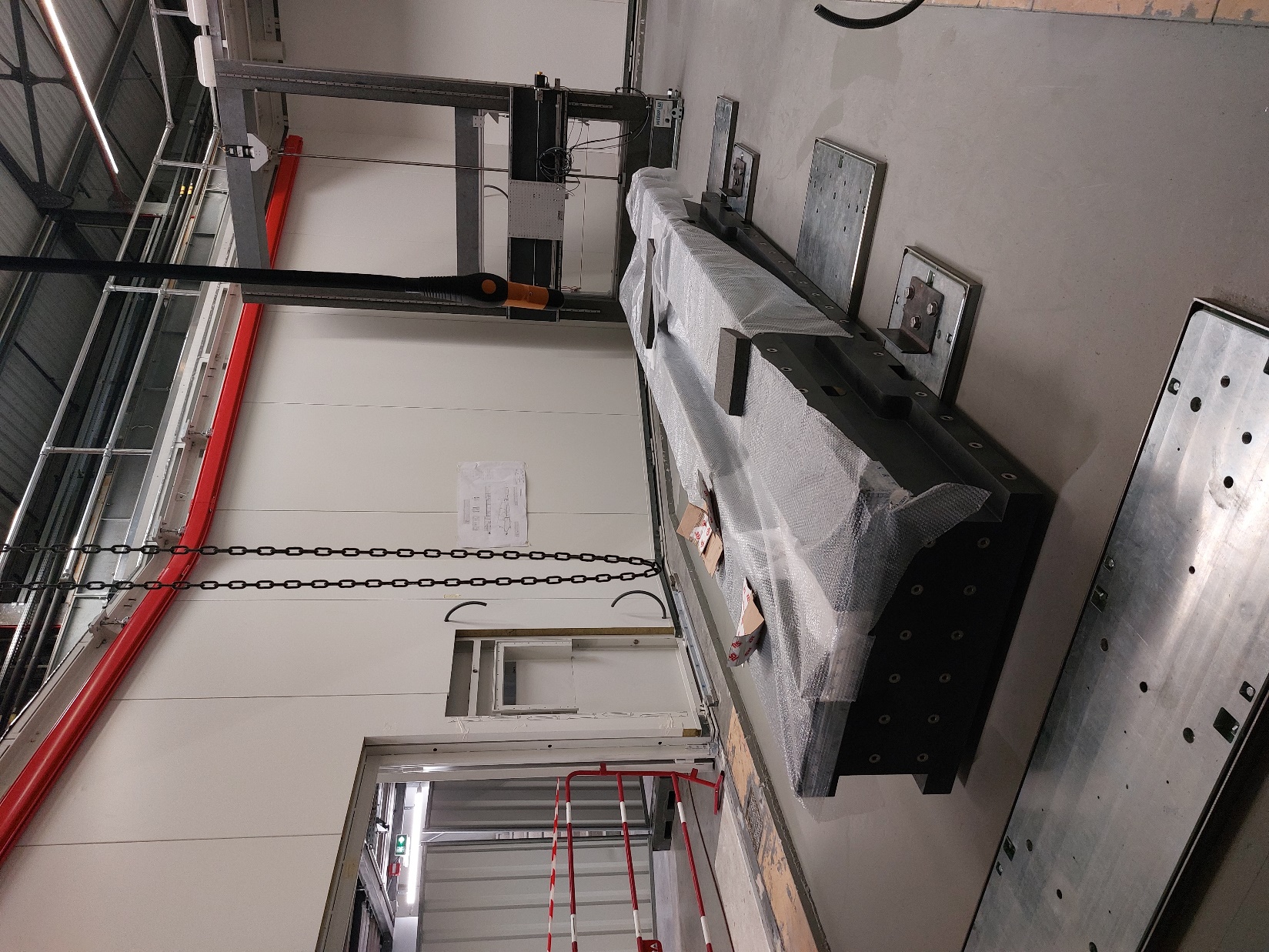 17/01/2023
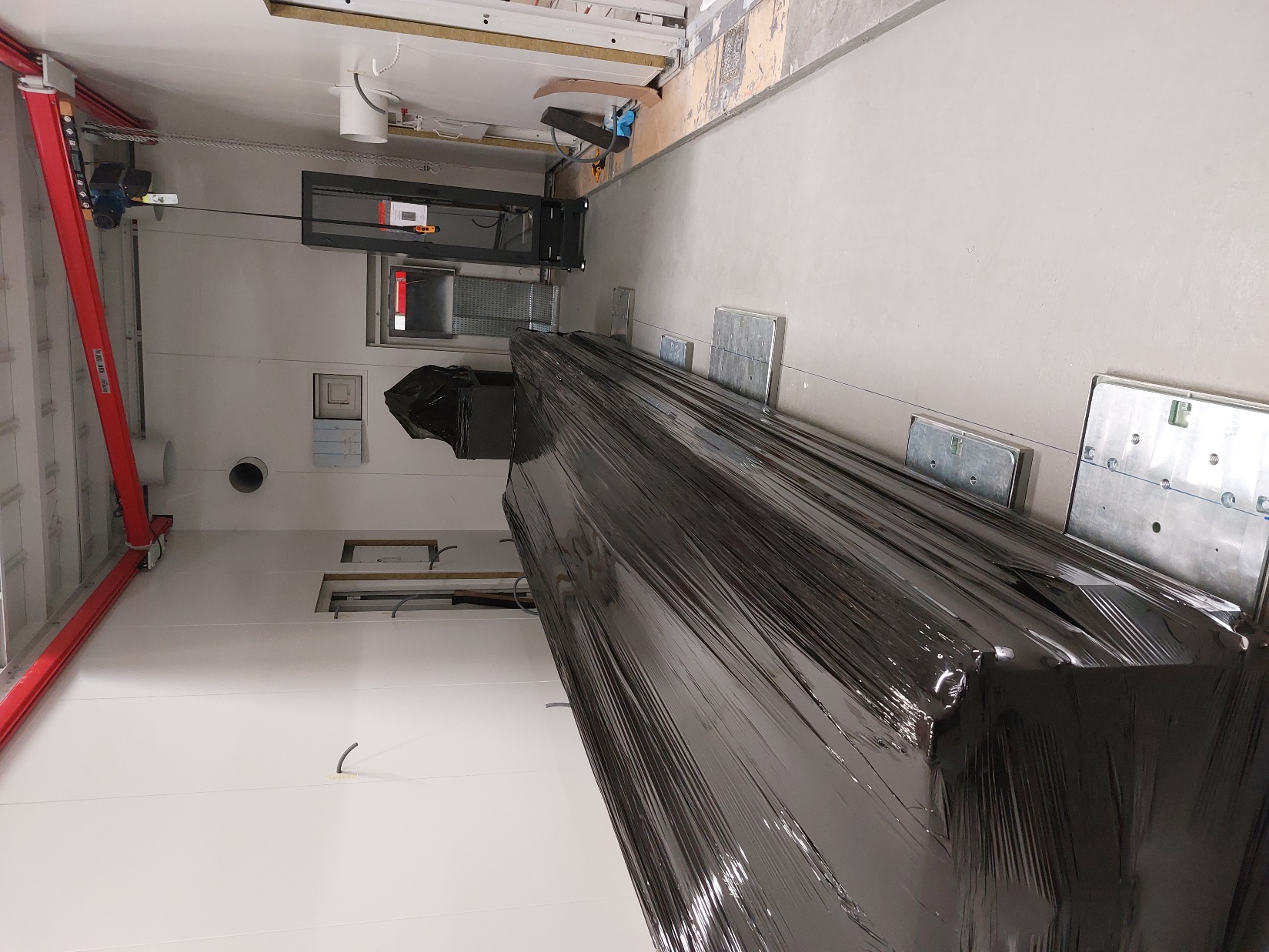 17/01/2023
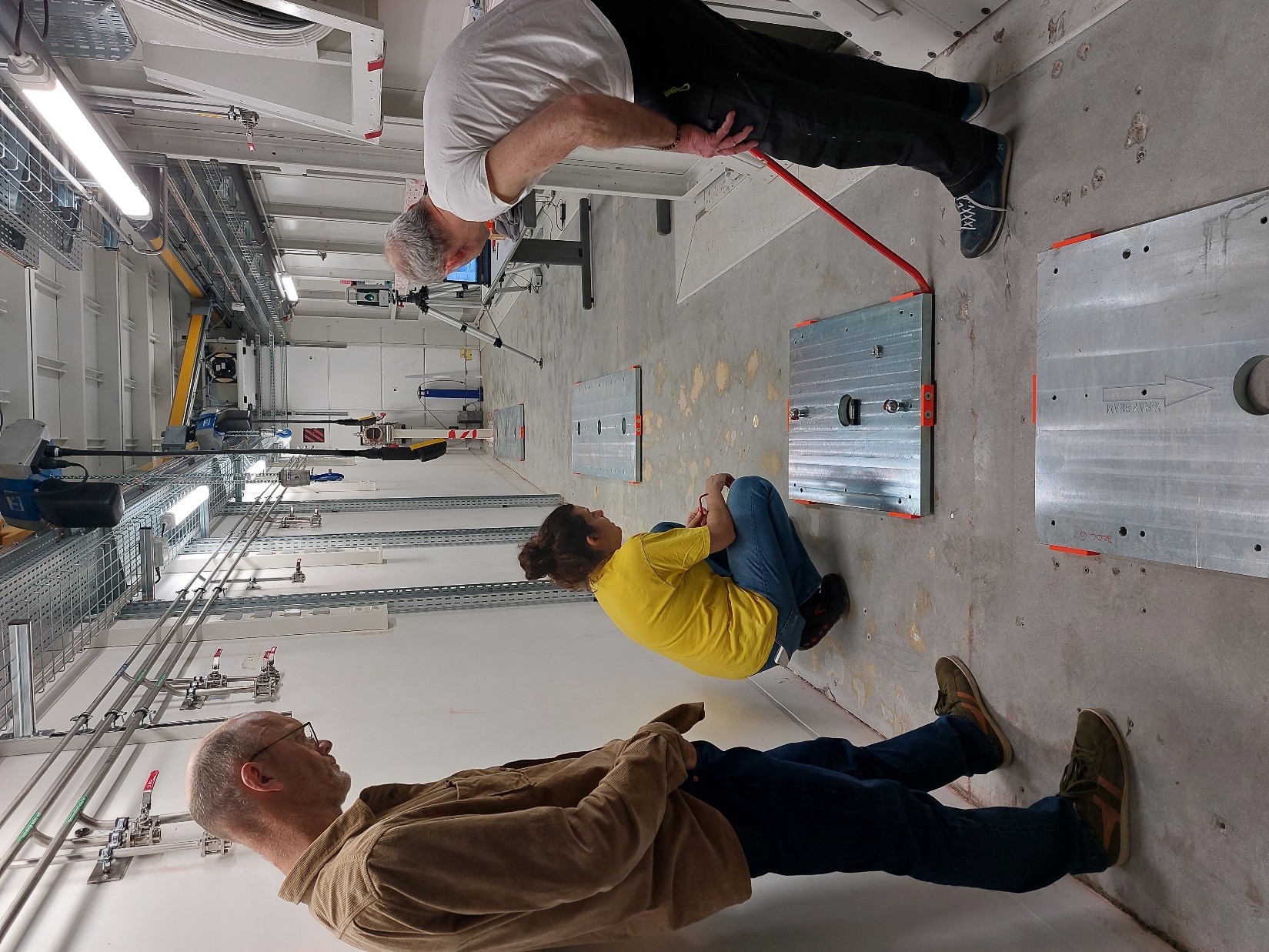 20/04/2023
25/04/2023
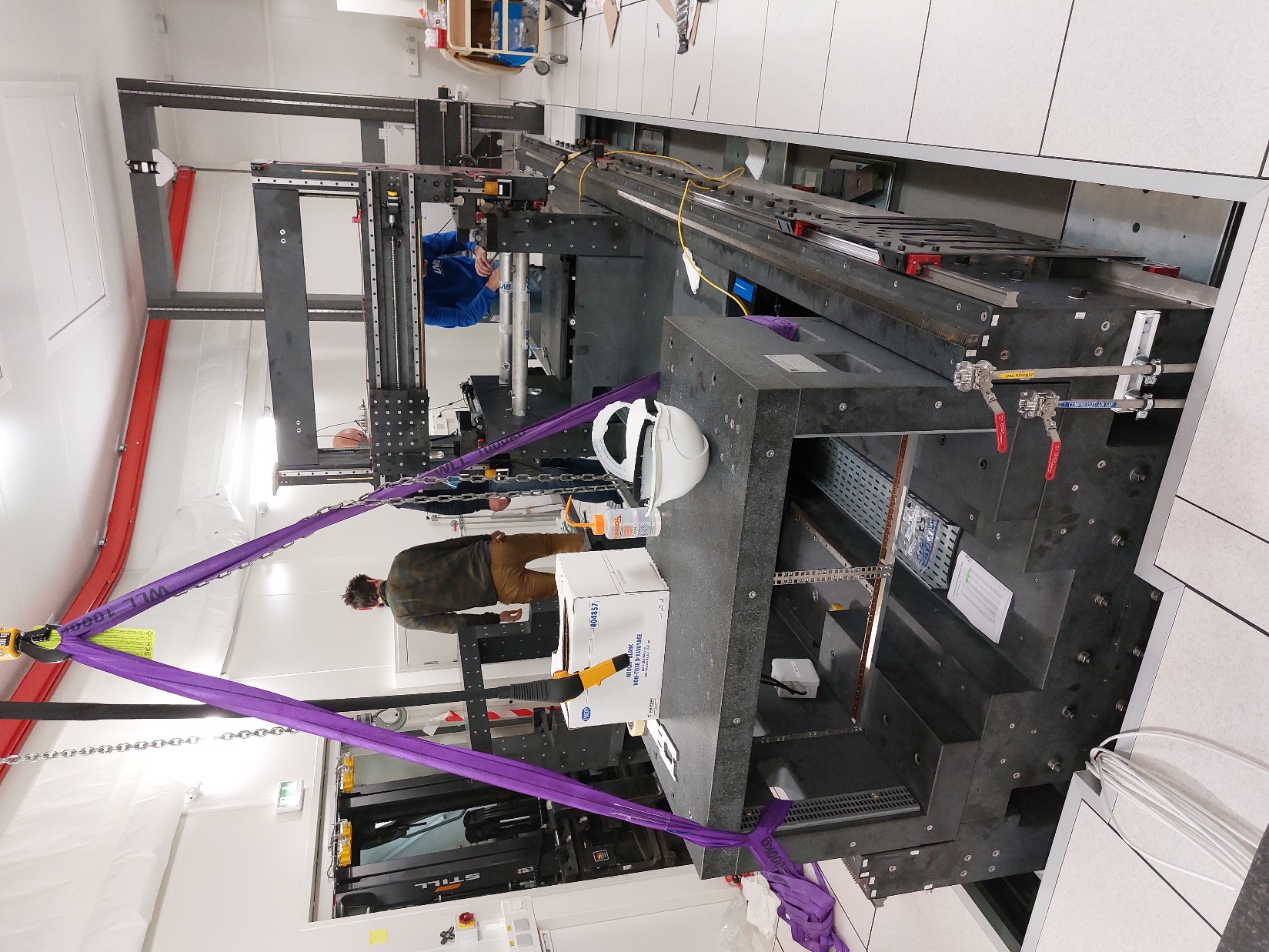 26/04/2023
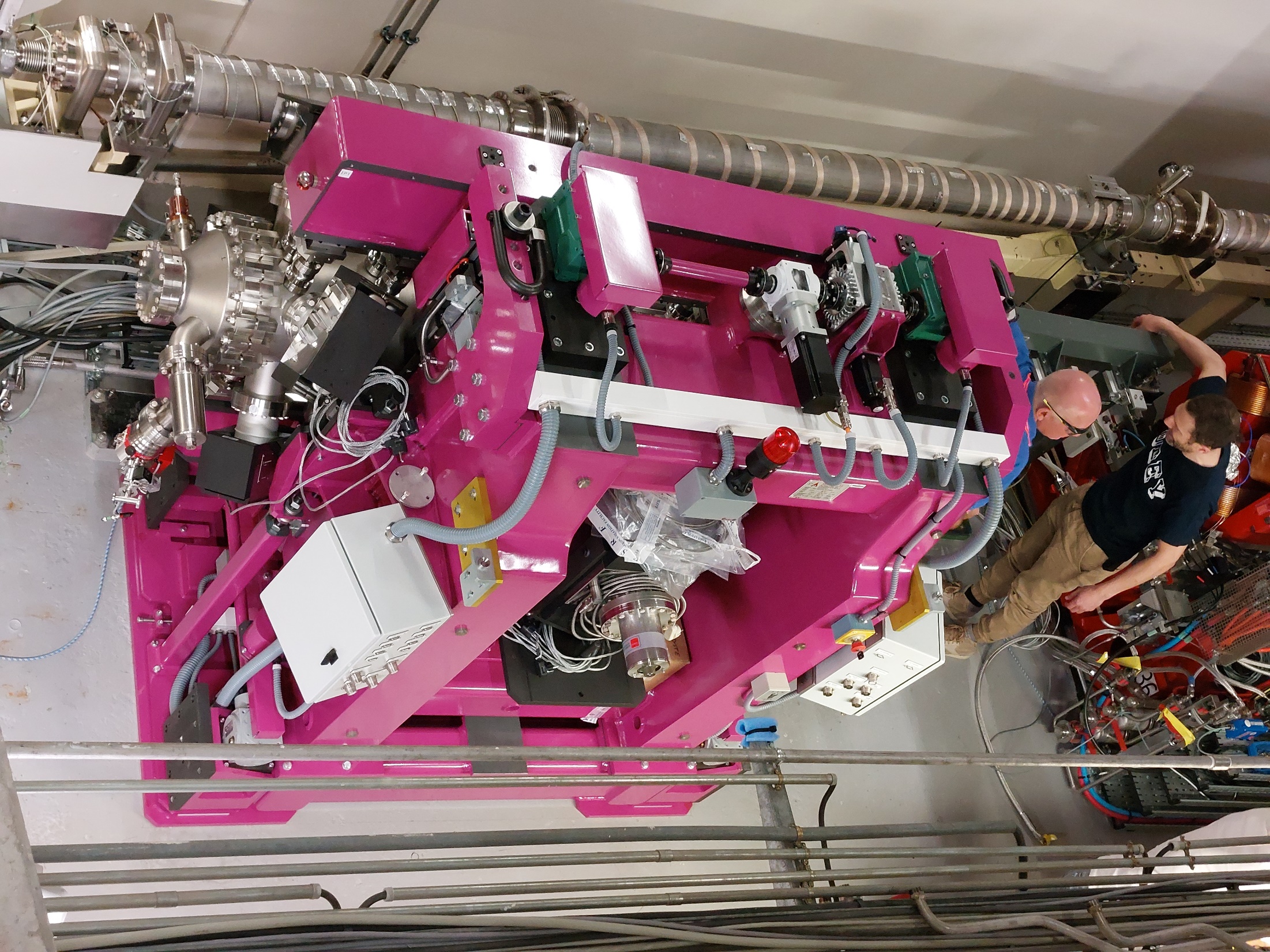 07/08/2023
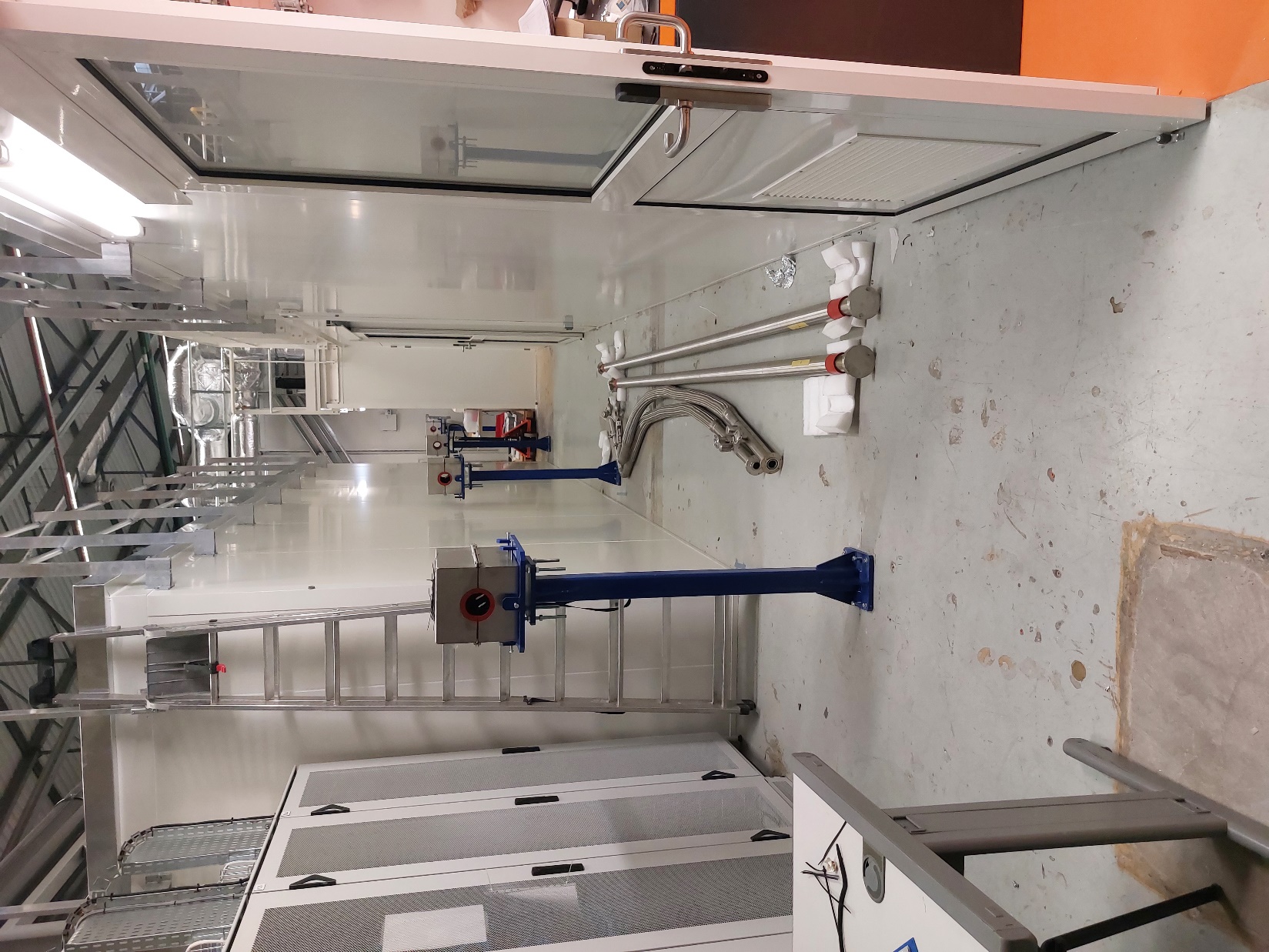 05/05/2023
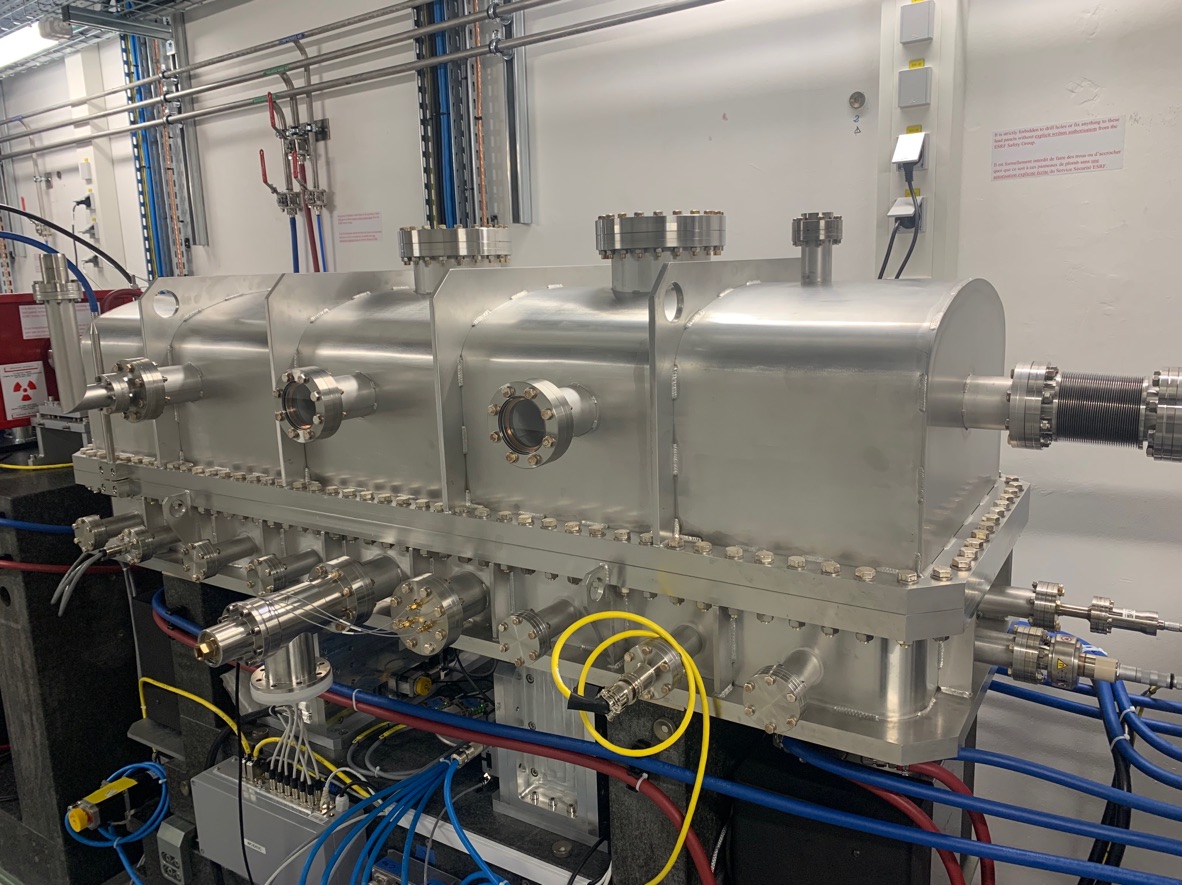 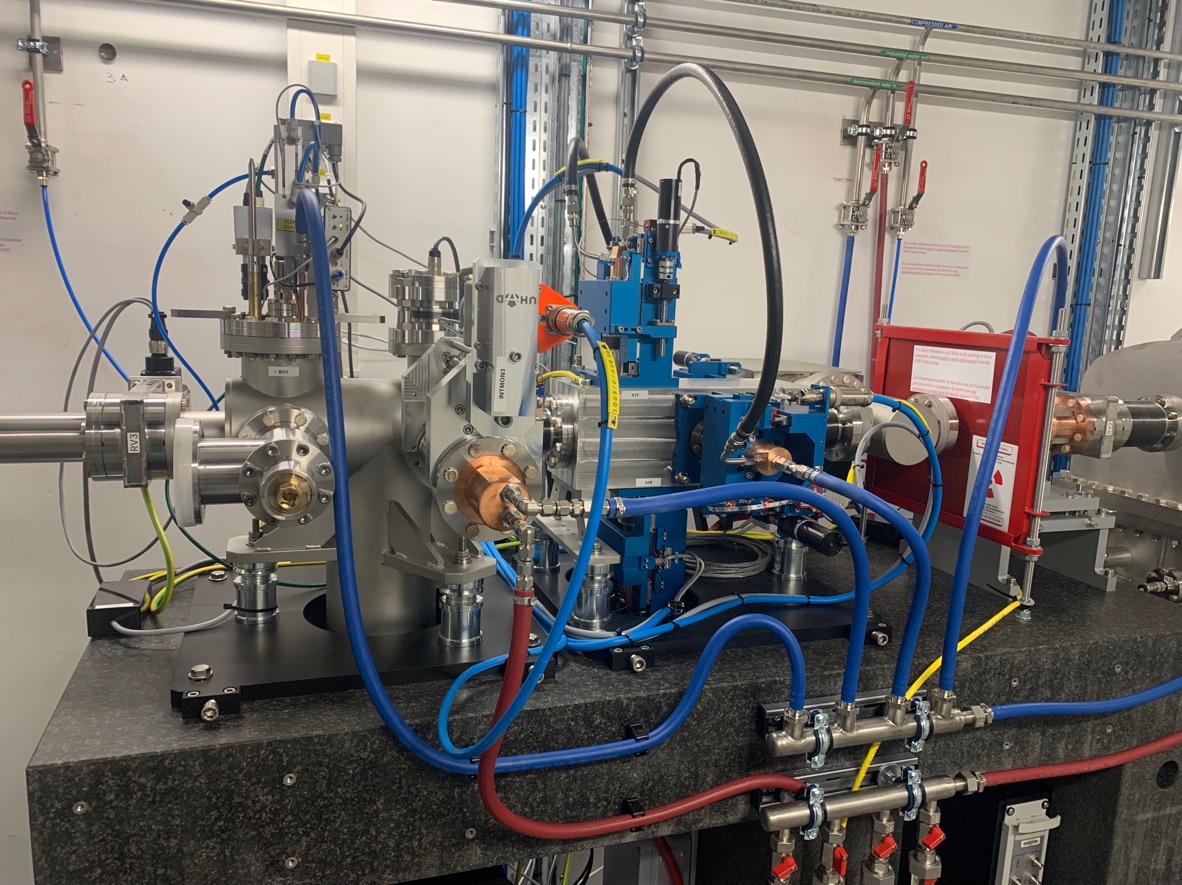 17/09/2023
Photo credit:Thomas Dufrane
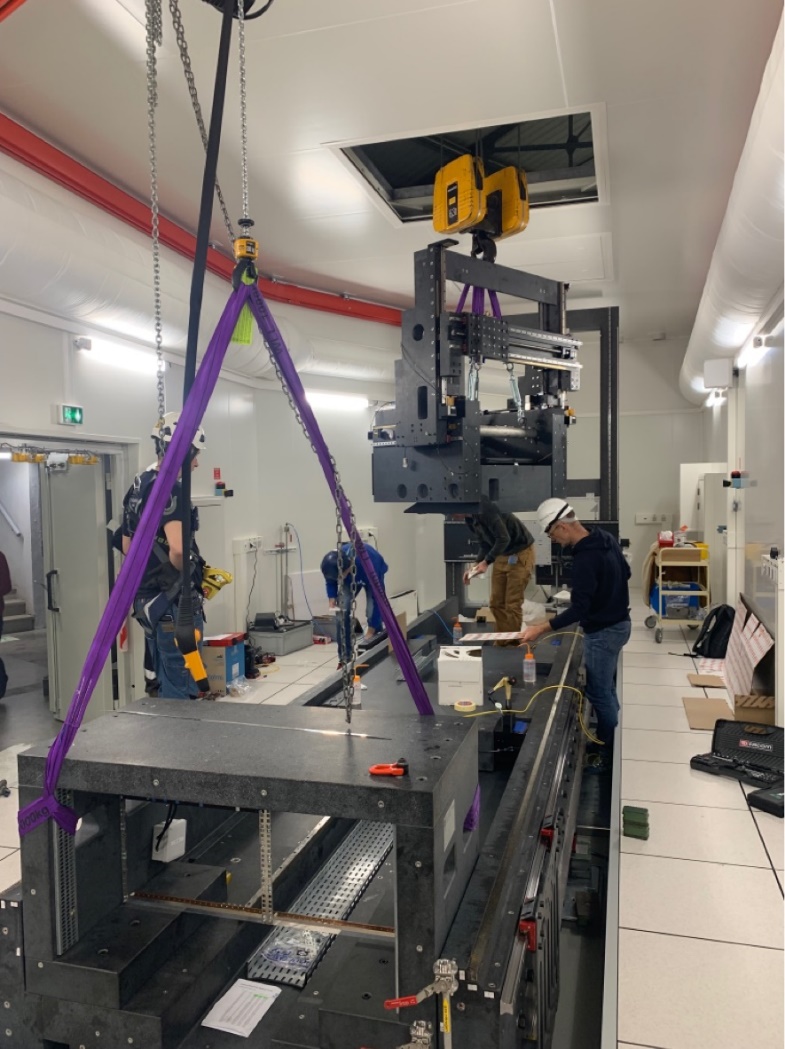 25/04/2023
05/05/2023
Photo credit:Thomas Dufrane
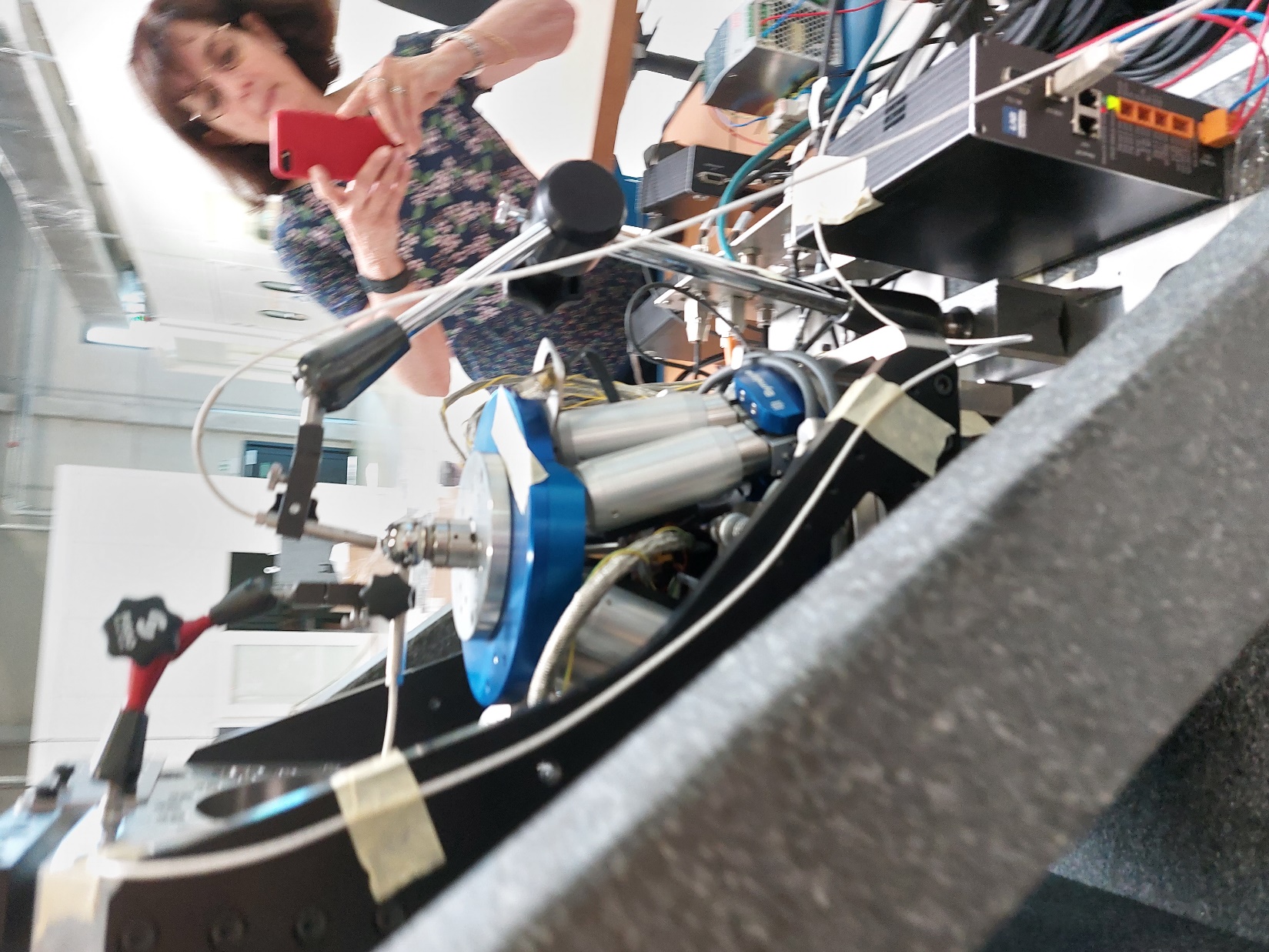 14/06/2023
07/07/2023
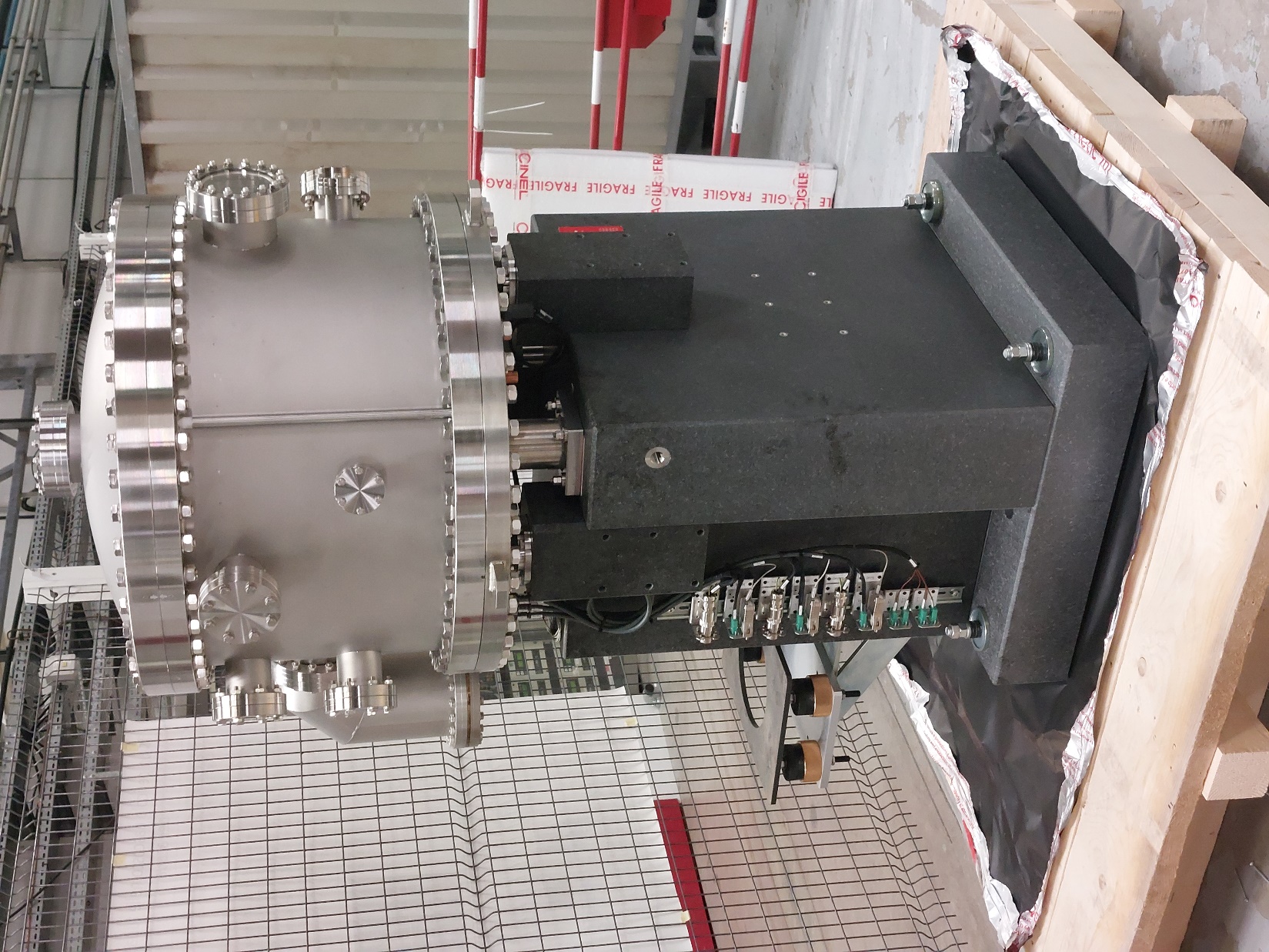 06/12/2023
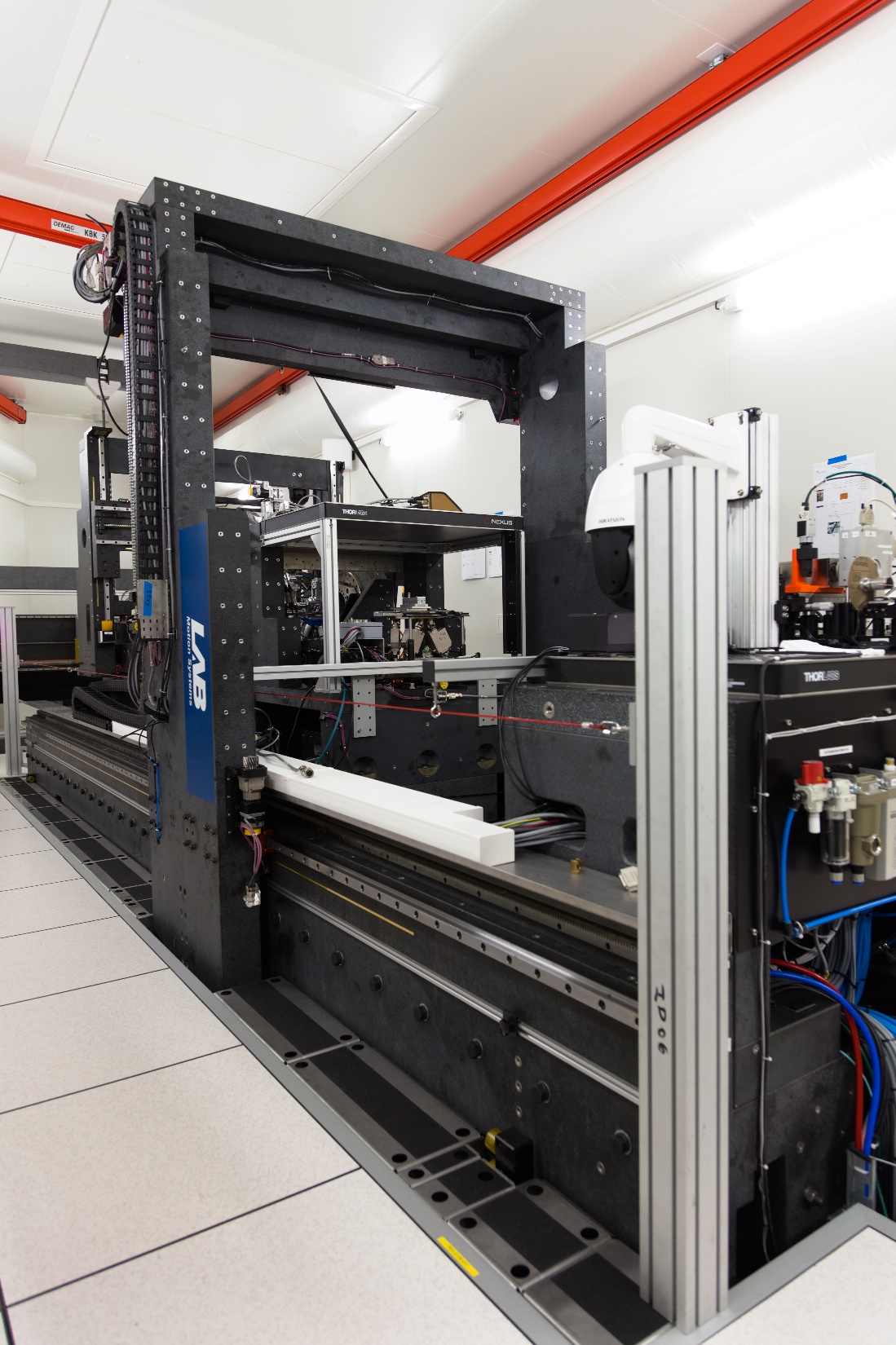 29/04/2024
14/11/2023
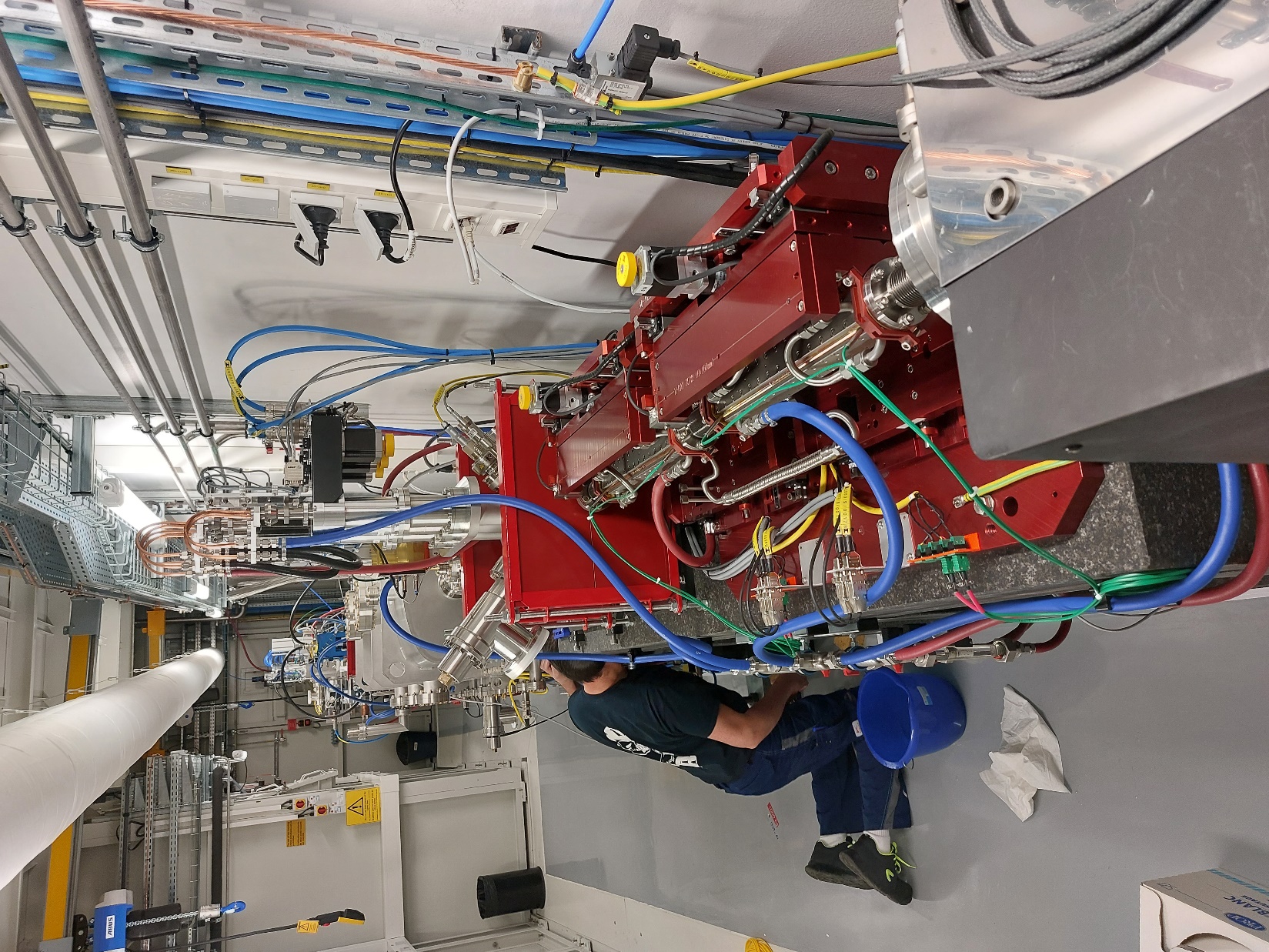 24/11/2023
29/04/2024
Photo credit: Jeff Wade
29/04/2024
29/04/2024
Photo credit: Jeff Wade
29/04/2024
Photo credit: Jeff Wade
29/04/2024
29/04/2024
Photo credit: Jeff Wade
Photo credit: Jeff Wade
29/04/2024
29/04/2024
29/04/2024
29/04/2024
Photo credit: Jeff Wade
29/04/2024
21/04/2024
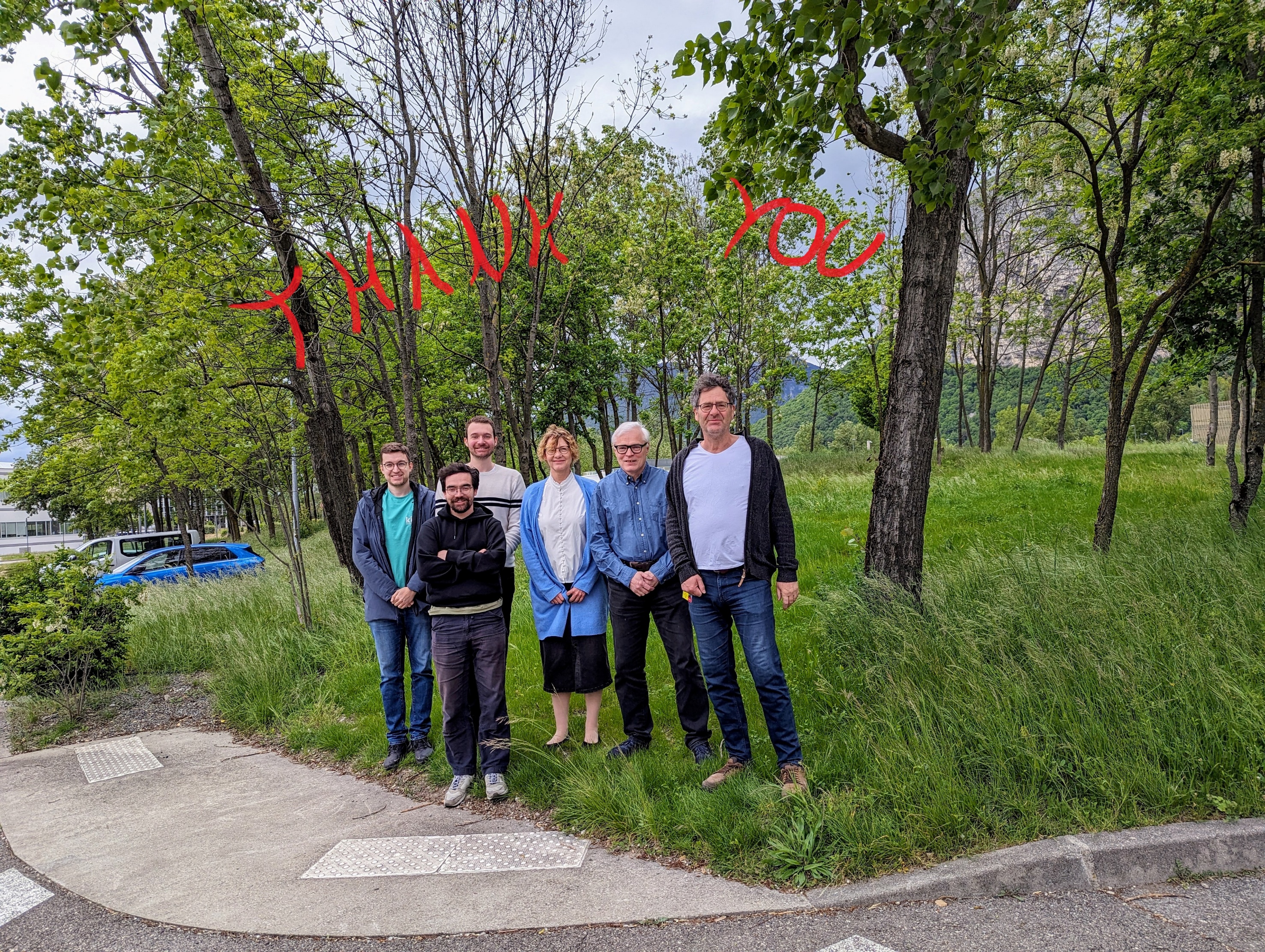 28/04/2024
07/05/2024